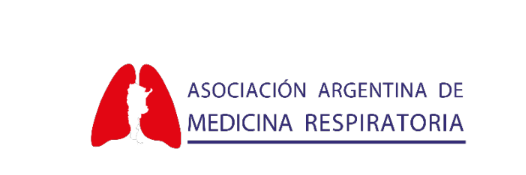 P-130
EVOLUCION DE LA PCO2 POST FALLO HIPERCAPNICO EN PACIENTES CON EPOC
Velásquez , Lurdes; Martínez Fraga, Alejandro; Gullo, Regina; Terroba, Hernán; Fernández , Romina; Ferreiro, Sebastián; Di Rocco , Lucrecia; Lescano, Paula 
Hospital Churruca Visca . Buenos Aires, CABA
Introducción: La enfermedad pulmonar obstructiva crónica (EPOC) es una de las tres principales causas de muerte en todo el mundo y el 90% de estas muertes ocurren en países de ingresos medio bajo. Durante la hospitalización de los pacientes EPOC algunos pueden presentarse con fallo ventilatorio agudo hipercápnico y requerir como parte del tratamiento la utilización de ventilación no invasiva (VNI). Una vez alcanzada la estabilidad clínica y la normalización del ph, algunos pacientes pueden persistir con valores de pCO2 superiores a 45 mmHg mientras que otros normalizan sus niveles de pCO2.
Objetivo: Describir la evolución del valor de pCO2 arterial en los tres meses posteriores a una internación por fallo ventilatorio hipercápnico en pacientes con EPOC. Evaluar diferencias en las características demográficas, clínicas y funcionales entre grupos con y sin persistencia de hipercapnia en controles a tres meses del alta
Materiales y Métodos: Estudio observacional prospectivo. Incluyó  pacientes con EPOC que se internaron por fallo hipercápnico agudo. 
-Criterios de inclusión: Diagnóstico de EPOC, internación por fallo ventilatorio hipercápnico agudo + pCO2> 45 mmHg), y firma del consentimiento informado.
-Criterios de exclusión: EAB previo al alta con una pCO2 < 45 mmHg, diagnóstico de asma, enfermedad neuromuscular, y/o alteración caja torácica con restricción funcional, IMC > 30 kg/cm, uso de equipos de presión positiva domiciliario previo a la internación, espirometría no obstructiva, y obstructiva con reversibilidad post broncodilatadora mayor a 12% y 200ml. 
Se realizaron tres visitas posteriores al alta (V1 a 30d, V2 a 60d, V3 a 90d)
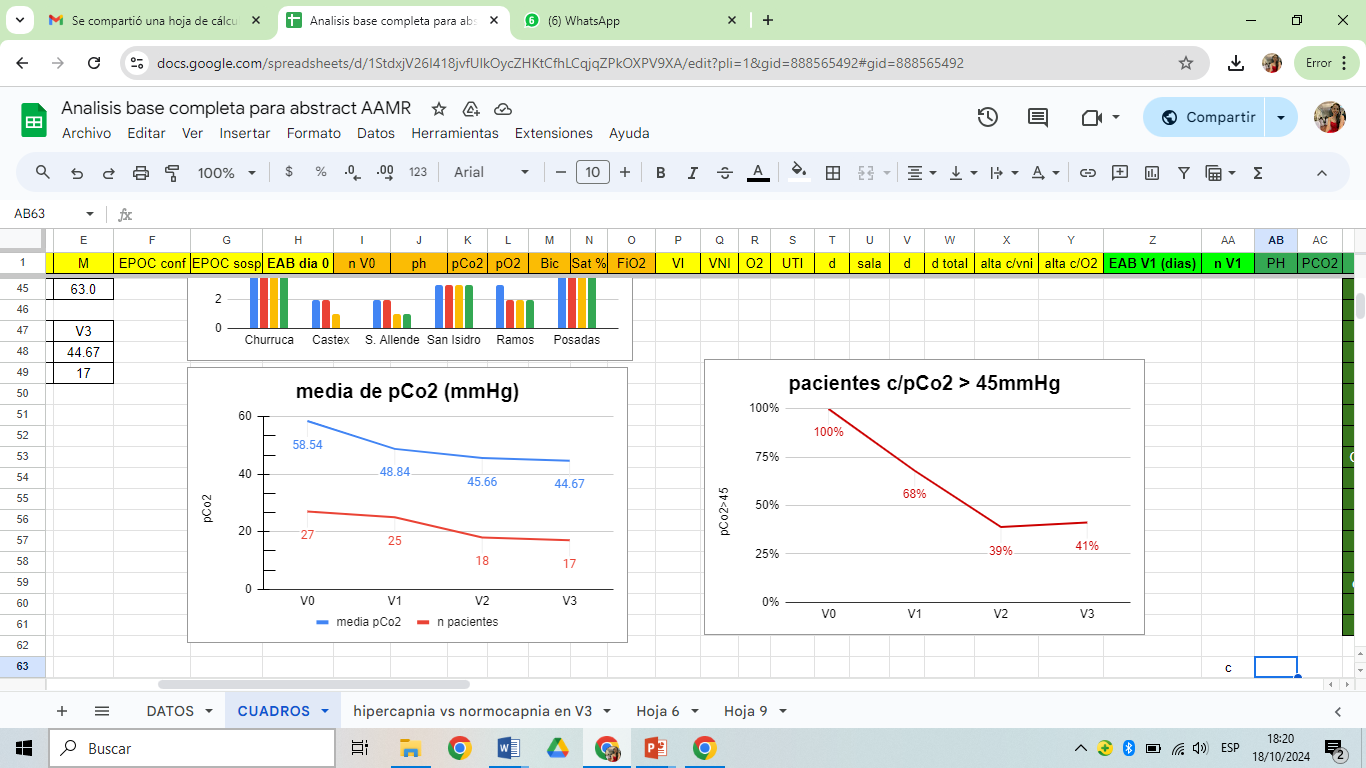 Resultados:Se reclutaron en total 27 pacientes EPOC con pCo2> 45 mmHg (V0) con una edad media de 67 años , género masculino 51.9%. EAB en V0:ph7.39;pCo2 58.57;pO2 70.11; Bic 32.9 . El 7.4% requirió VI y el 51.9% VNI. Requirió UTI el 29.6%. Se analizaron 25 pacientes en V1 (2 excluidos), 18 pacientes en V2  (7 excluidos) y 17 pacientes en V3 (1 excluido). Completaron el seguimiento el 38.9% de los pacientes reclutados (V1 92.6%, V2 61.7%, V3 38.9%). Los pacientes que mantuvieron pCo2 > 45mmHg fueron 17/25 (68%) en V1, 7/18 (38.9%) en V2 y 7/17 (41.2%) en V3. En la V1 el 32% (8/25) normalizó el valor de pCO2.  El 20.% (5/25) presentó Hipercapnia reversible temprana y el 4% (1/25) tardía
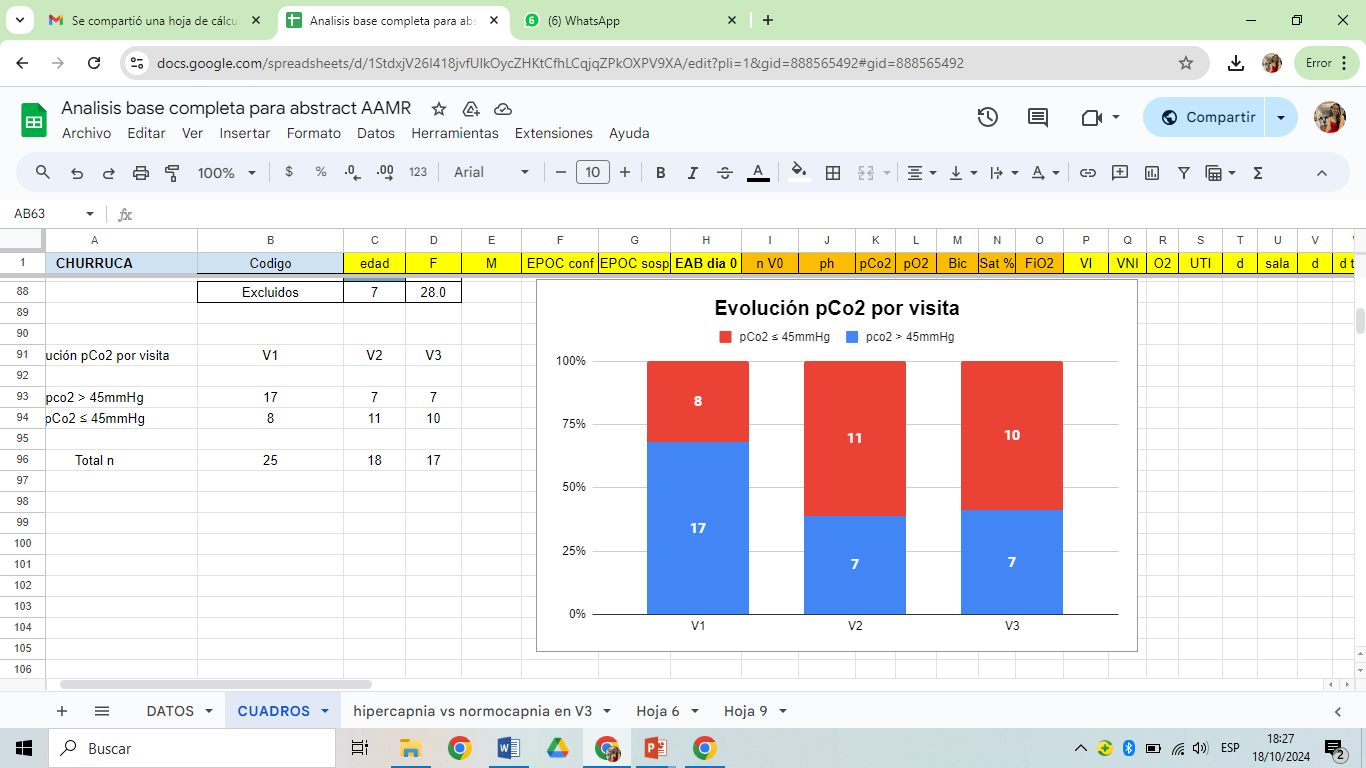 Conclusión: Los niveles de pCo2 permanecen por encima de 45 mmHg en el 41.7% de los pacientes seguidos a 90 días del alta hospitalaria. No se encontraron diferencias significativas en las características clínicas, funcionales y de tratamiento entre los pacientes con pCo2>45 mmHg  y  ≤45 mmHg a los 90 días